Null commandos
Final Presentation
Ronnie Hout, Dylan Miller, Michael Rojas, Geoff Smith, Ross Wang
What Is New Since Last Timebox?
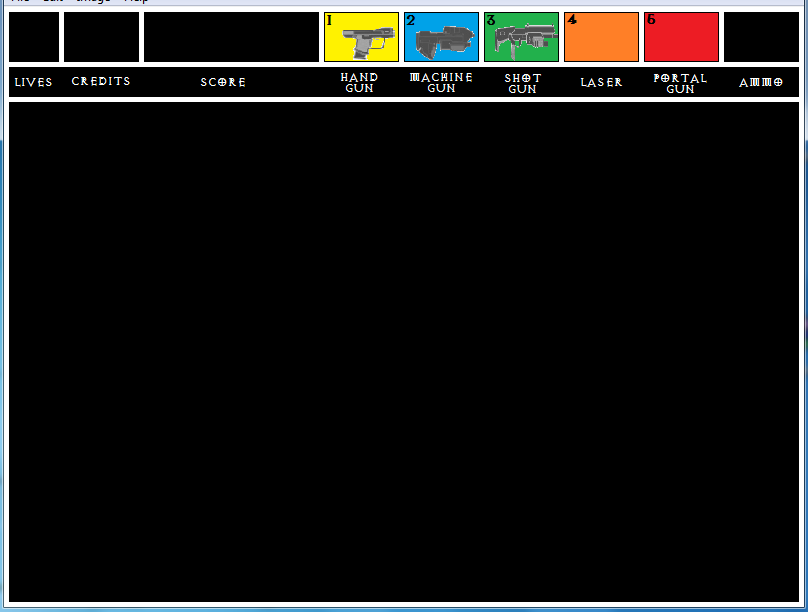 Changed HUD
New Enemy models
Working Option Menu
New Sounds
New levels
Boss
What Else Is New Since Last Timebox? (Cont.)
 New look and background
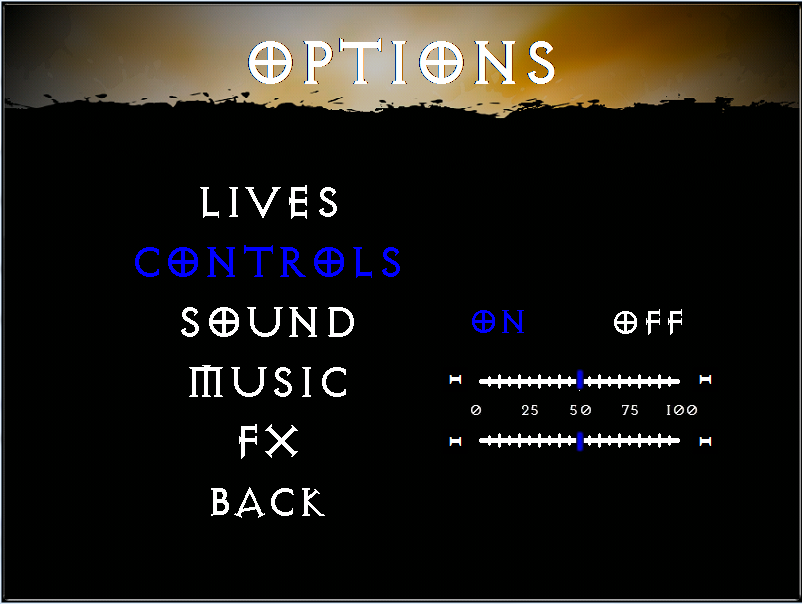 New and Improved Options
Character Animations
Free model from turbosquid.com
Animations created using Autodesk 3ds Max
Extended content pipeline for XNA to handle keyframe animations
A Console That Does Something
Currently 3 new commands
SetGodMode()
RefillAmmo(int gunNumber)
SpawnEnemy(x,y,z)

More in development

Special Thanks to The Breakfast Club for helping out!
Sounds
Changed Music
Several New Sounds
Adjustable Sounds
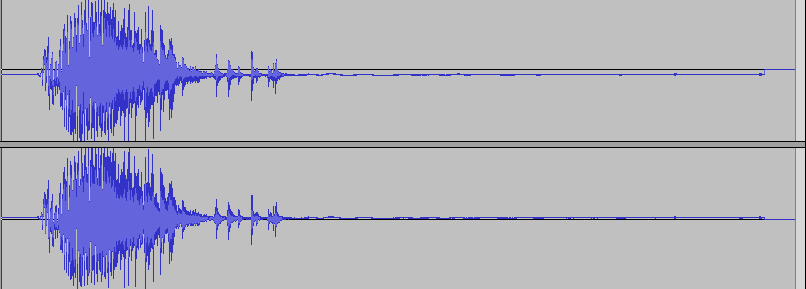 Demo
Play Here
And That’s All
Questions? Comments? Concerns for the general good?